WP6 PROJECT MANAGEMENT
Mirko Savić
University of Novi Sad
6.1. Organization of coordination meetings
6.2. Coordination of overall project activities
6.3. Local project management
6.4. Reporting
Kick-off meeting
Communication on daily basis via e-mail, phone, Skype, etc.
6 coordination meetings will be organized (once every six months)
LC will be responsible for the project implementation at national level and the preparation of 2 annual reports to the SC. LC will meet twice a year.
Expected Deliverable/Results/ Outcomes
Project coordination meetings (reports)
Efficient overall project management
Efficient local project management
Interim Report (IR) and Final Report (FR)
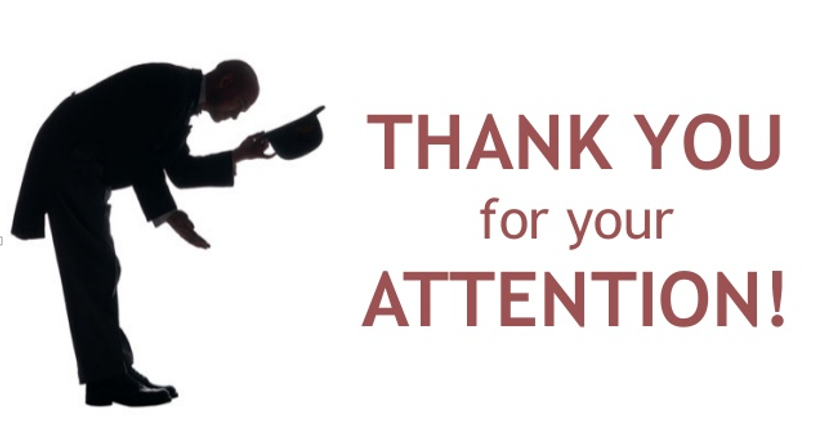